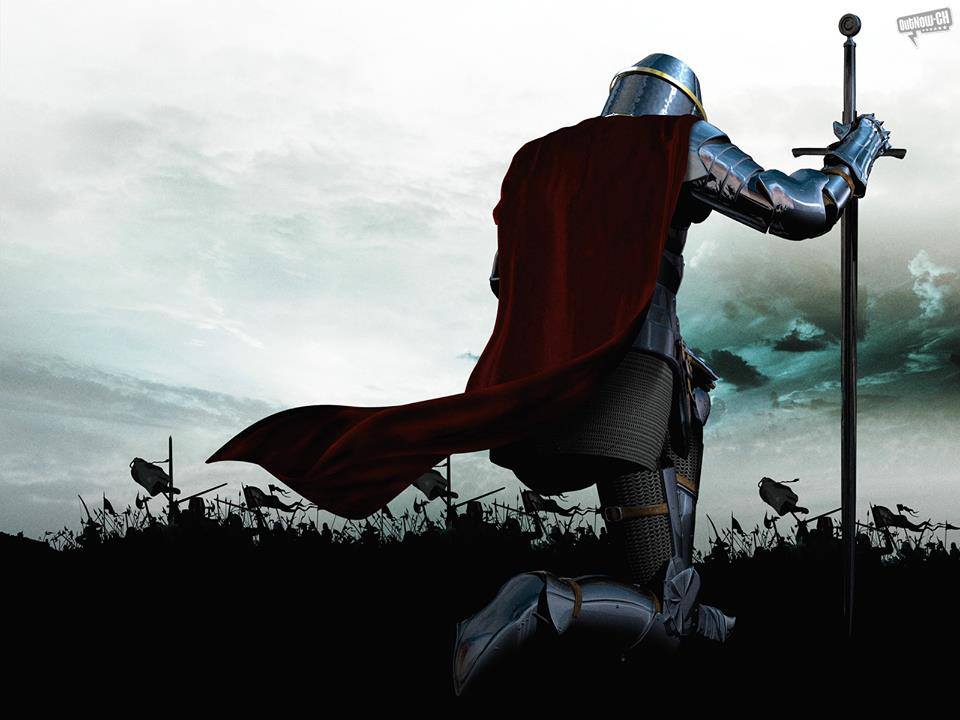 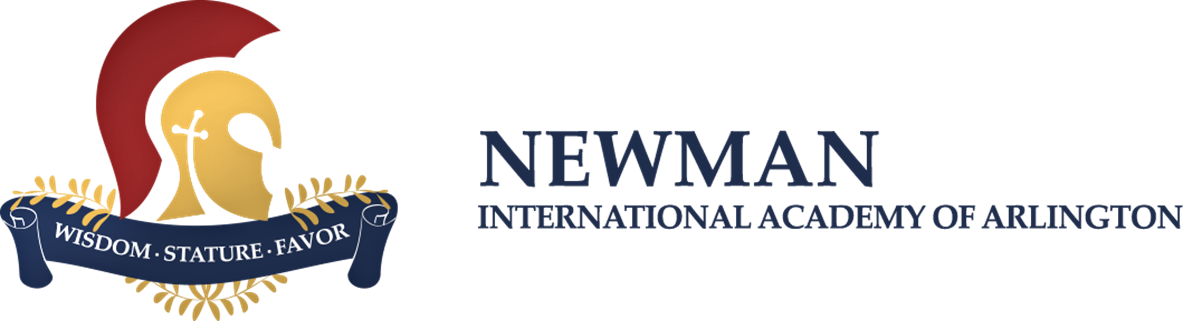 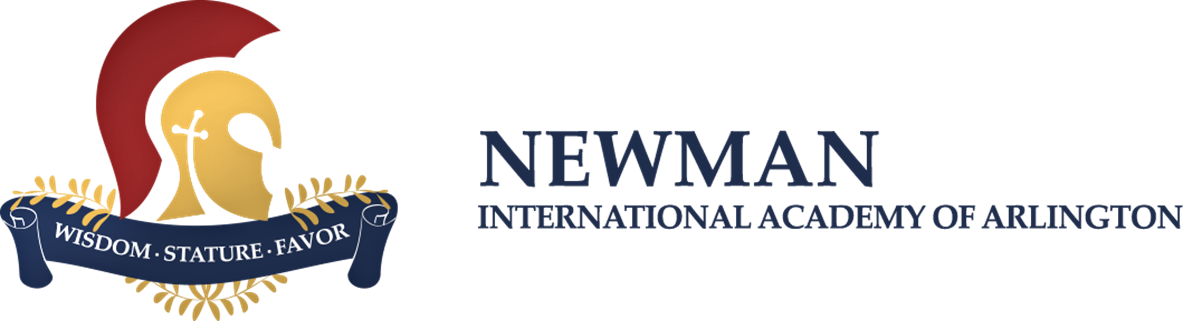 School Song
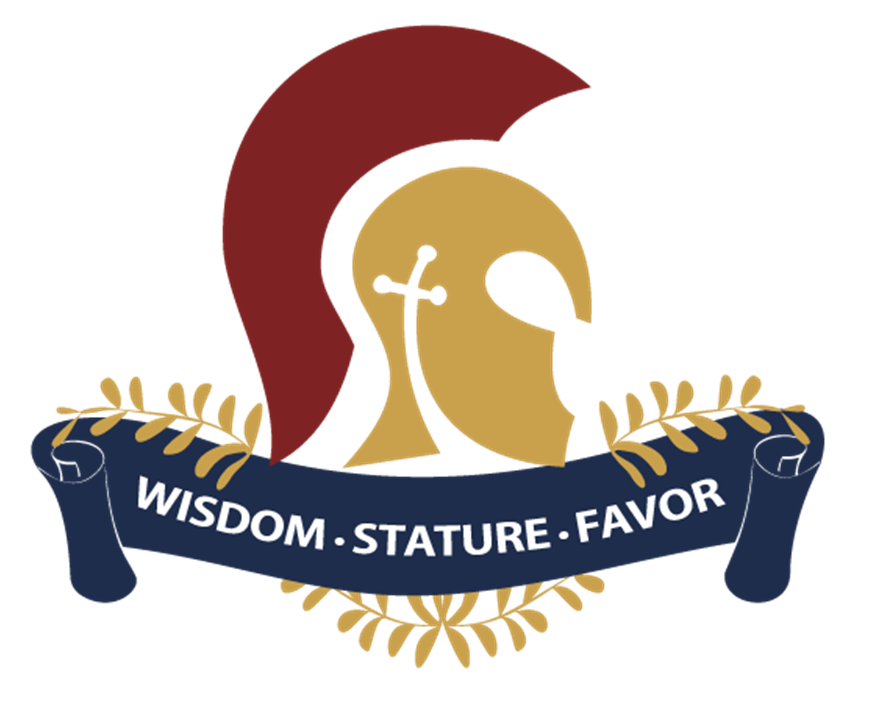 May God Bless Our School 
As we march to our tomorrows 
And stand tall today in faith, hope, and love 
We rise to build our nation, 
With wisdom, stature, and favor 
May God bless our school today and forever
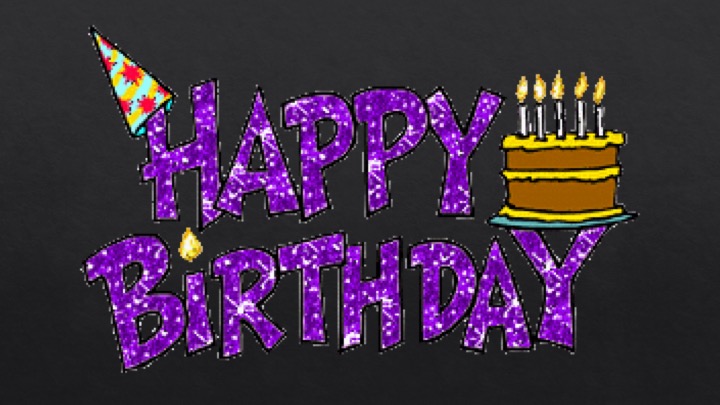 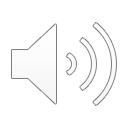 Accolade Winners – Great Job
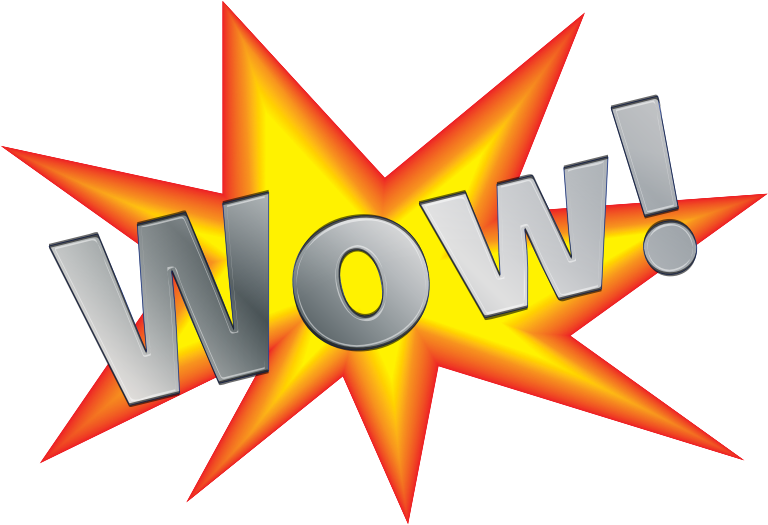 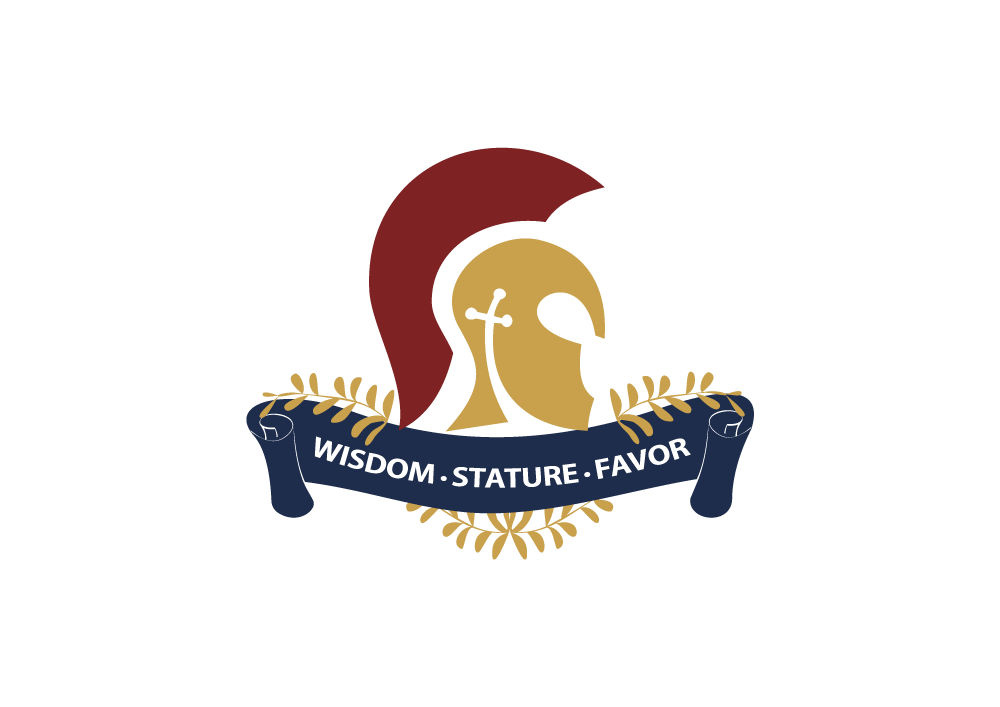 POW WOW - Responsibility
Character Trait Definition
RESPONSIBLE 
ADJECTIVE
having an obligation to do something, or having control over or care for someone, as part of one's job or role:
Responsibility in School
Scenarios
Hallway 

Lunch Room

Classroom
COLLEGE SLIDE:  Remember students, we are preparing ourselves for COLLEGE each and every day. Be RESPONSIBLE  and choose to make this a productive day for yourself and others. Remember it’s always your CHOICE. Have a RESPONSIBLE week!